Consideration on the TSN capabilities and XR applications in Wi-Fi
Date: 2022-04-12
Authors:
Slide 1
Liuming Lu (OPPO)
Introduction
This contribution focuses on the XR applications and reviews the Wi-Fi features for XR KPIs (such as high throughput, low latency and high reliability) , and then considers in-car XR entertainment/navigation to be an entry level of TSN applications for Wi-Fi.

This contribution also provides the trial results on wireless display connection (such as Miracast), and evaluates the gap to reach the XR KPIs and proposes to incorporate the latest Wi-Fi technologies (such as 11be features for high throughput and low latency) to P2P (such as Wi-Fi Direct) and Miracast.
Slide 2
Liuming Lu (OPPO)
XR Applications
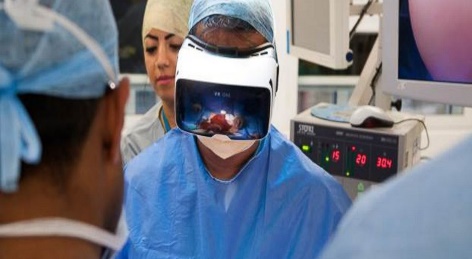 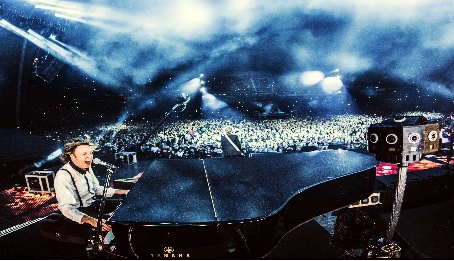 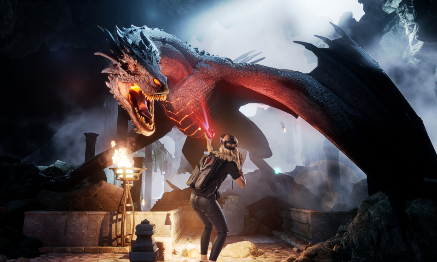 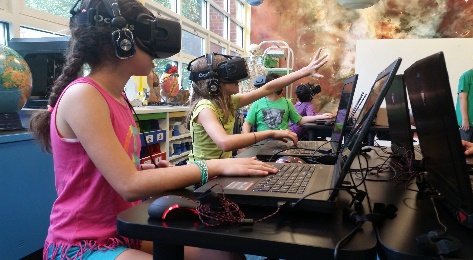 XR - an important type of TSN applications for real-time video 
VR Gaming 
VR and AR in Healthcare
Office collaboration using VR
AR in Interactive and Cognitive Immersive Applications




Throughput, low latency(Jitter) and high reliability are KPIs for the requirements of XR applications
Slide 3
Liuming Lu (OPPO)
Wi-Fi Features for XR KPIs
Throughout the growth cycle, Wi-Fi technology advances its capabilities in optimized performance of multimedia content and real-time traffic such as voice, video and graphic-intensive gaming and XR applications.
Wi-Fi 5 (802.11ac)
Wi-Fi 6 (802.11ax)
Wi-Fi 7 (802.11be)
5 GHz spectrum band 
20 MHz, 40 MHz and 80 MHz channelization （160 MHz optional）
LDPC
Receive (Rx) Aggregate MAC protocol data unit (A-MPDU) and transmit (Tx) A-MPDU
6 GHz spectrum band 
160 MHz channelization 
Uplink and downlink OFDMA
Uplink and downlink MU MIMO
Per-link enhancement (1024-QAM )
Target wake time (TWT)
Spatial reuse
320MHz channelization
enhanced OFDMA : multiple RUs
Per-link enhancement (4096-QAM )
Multi-link Operation (TID-TO-LINK mapping)
Restricted TWT
Triggered UL access optimization
Wi-Fi technology makes significant progress on increasing the throughput and reliability, and enhancing the intra-BSS scheduled access, but is still confronted with the risk of unpredictable latency due to the OBSS inferences for unlicensed operation.
Slide 4
Liuming Lu (OPPO)
Controlled Environments are Important
OBSS interferences may exist frequently and would affect seriously the scheduled transmission of latency sensitive traffic.
For the currently specified enhanced supports for the delivery of latency sensitive traffic, such as AP-Triggered UL access optimization, the medium access protection of restricted TWT, focus on the intra-BSS behaviors.
Controlled Environments can avoid or reduce the negative effect caused by OBSS interferences, and lead to the performance improvement of TSN applications.
3GPP support of unlicensed operation – as a reference
especially in controlled environments, which assumes an environment which contains only devices operating on the unlicensed band and where unexpected interference only sporadically happens.
Slide 5
Liuming Lu (OPPO)
in-car XR entertainment/navigation as an entry level of TSN applications for Wi-Fi
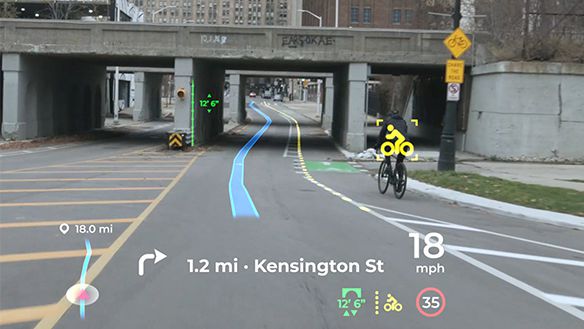 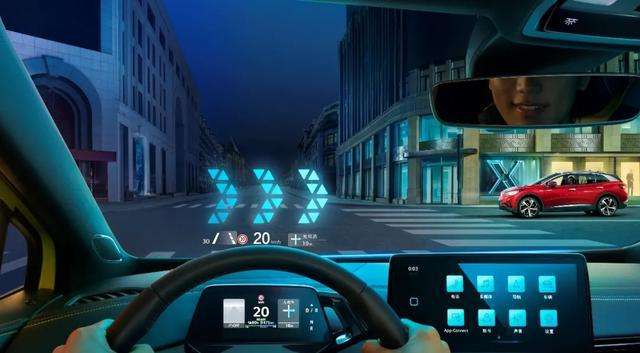 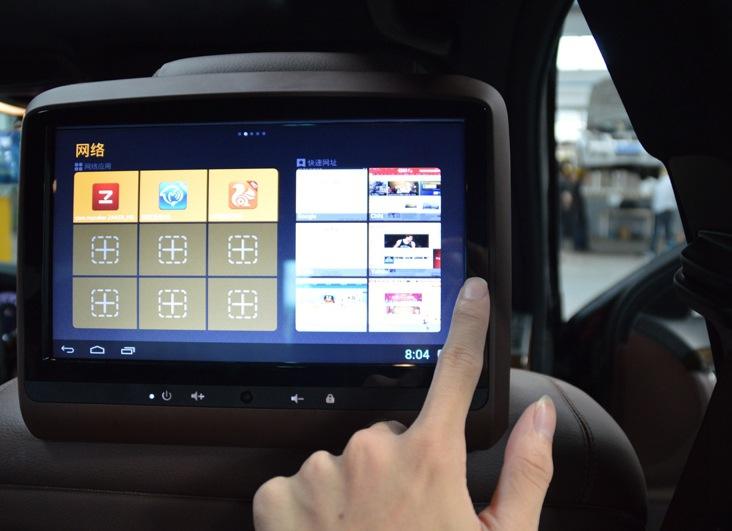 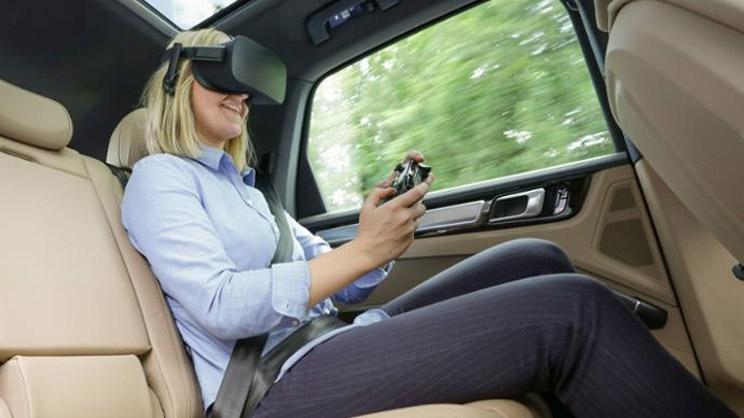 Slide 6
Liuming Lu (OPPO)
in-car XR entertainment/navigation – Wireless display connection
Wi-Fi Miracast - a mechanism to discover, pair, connect, and render multimedia content sourced from a Miracast Source at a Miracast Sink.
Miracast enables seamless display of multimedia content between Miracast devices. Miracast allows users to wirelessly share multimedia, including high-resolution pictures and high-definition (HD) video content between Wi-Fi devices
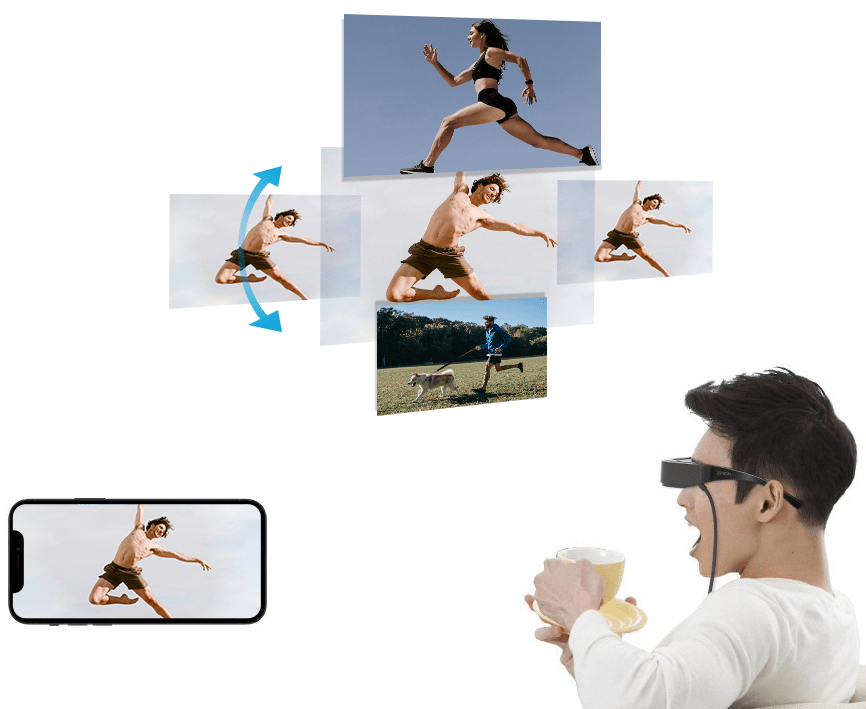 Miracast
Slide 7
Liuming Lu (OPPO)
End-to-end latency needs to be considered
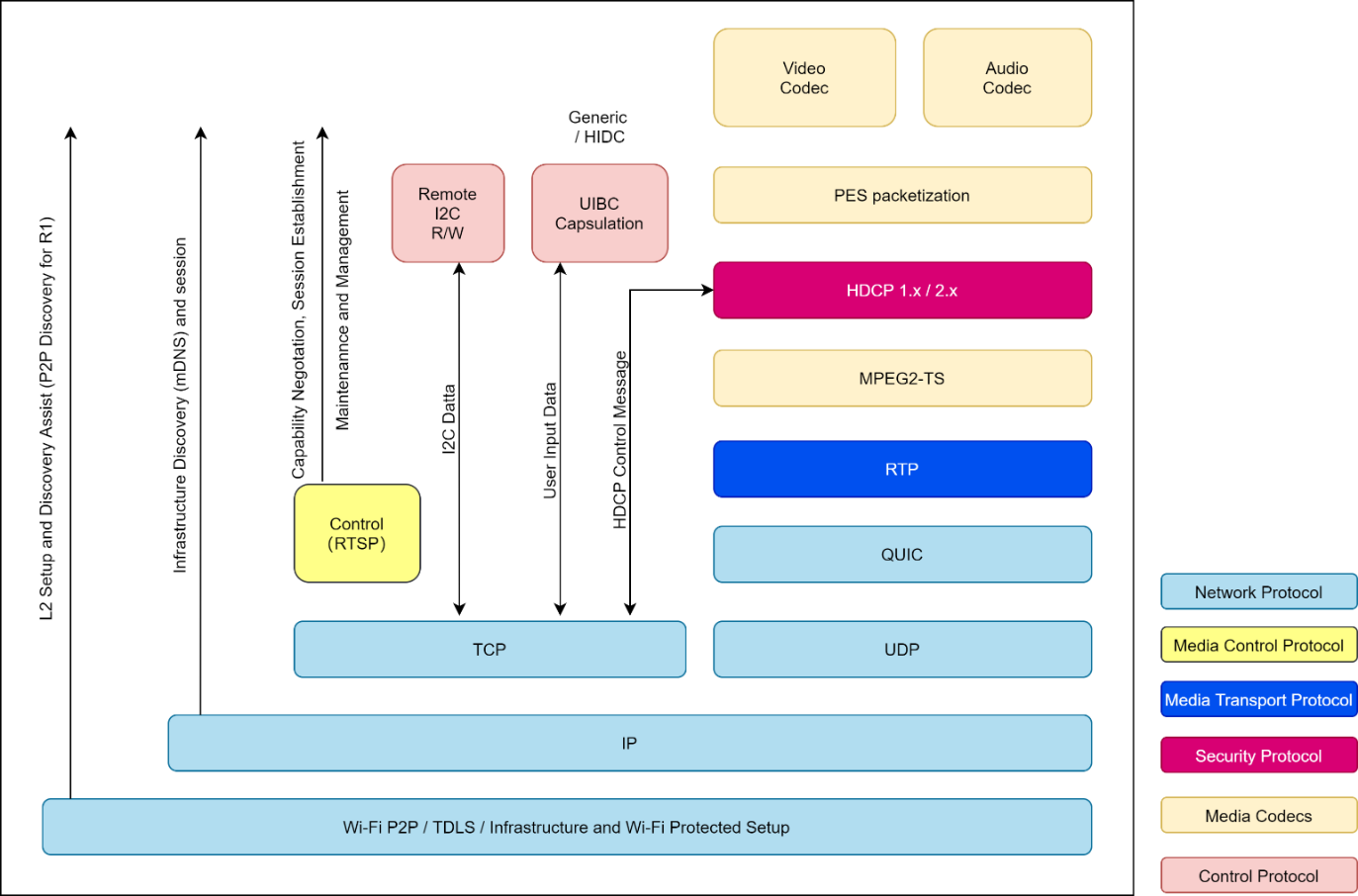 The  performance and quality of user experience (QoE) depends not only on  802.11 PHY/MAC but also on the higher layers (Network protocol, Media Transport protocol etc.)

An example: Miracast (V2.2) performance depends on Wi-Fi Direct over 11ac and what to be selected for application among TCP/UDP/QUIC.
An example - Miracast Architecture with QUIC extensions
Slide 8
Liuming Lu (OPPO)
Miracast Trial - Setup
Miracast Specification Version 2.2 (latest version)
A WFD R2 Device that supports Wi-Fi Direct over 11ac 
Miracast Demo App
Based on Google AOSP source code for Source & Sink
Support TCP & UDP & QUIC mode（use lsQuic open source implementation）
Use commercial-off-the-shelf chipset devices as Source & Sink devices
3 conditions
Different throughput from 1Mbps ~ 25 Mbps
Different RTT delay from 100ms ~ 700ms
Different data loss rate from 0.08% ~ 5.12%
Measure dimensions
Buff ratio: the buffering time / the total AV streaming time 
Rate buff: the buffering times in one casting
Join time: the time of the first casting 
Rendqual: casting mosaic or distortion or disconnection observed
Liuming Lu (OPPO)
Miracast Trial - Throughput test
With the increasing throughput the buff ratio becomes relatively lower.
In higher bandwidth scenarios: 2Mbps to 25Mbps, QUIC's buffratio is close to that of udp and better than tcp.
In the low bandwidth scenario of 1Mbps, QUIC has a lower buffratio than tcp and udp because of its FEC ability.
With the increasing throughput the rate buff also becomes relatively lower.
At higher bandwidths: 2Mbps to 25Mbps, the ratebuff of QUIC is better than TCP and UDP.
In a very low bandwidth environment of 1Mbps, UDP does not need to guarantee that the data must arrive, TCP and QUIC both need to guarantee that the data must arrive so ratebuff TCP>QUIC>UDP.
Liuming Lu (OPPO)
Miracast Trial - RTT delay test (1)
With the increasing RTT delay the buff ratio becomes relatively higher.
The buffratio of QUIC is closer to that of UDP when the latency is lower, and higher when the latency is higher because UDP is non-reliable, while QUIC and TCP are reliable:                UDP > QUIC > TCP
With the increasing RTT delay the rate buff becomes relatively higher.
QUIC's rate buff has a smoother CDF as the delay rises, with interval performance 20% lower than TCP and 10% lower than UDP.
Liuming Lu (OPPO)
Miracast Trial - RTT delay test (2)
With the increasing RTT delay the join time becomes relatively longer.
When using TCP or UDP for RTP streaming, the RTSP interactions are still on TCP,  so the join time of QUIC is shorter than transporting RTP with TCP or UDP.
Slide 12
Liuming Lu (OPPO)
Miracast Trial - Data loss test (1)
With the increasing data loss rate the buff ratio becomes greatly higher.
The buff ratio of QUIC is closer to that of UDP when the latency is lower, and higher when the latency is higher because UDP is non-reliable, while QUIC and TCP are reliable.
With the increasing data loss rate the rate buff becomes greatly higher.
The rate buff of QUIC has a smoother CDF when the latency rises, and the interval performance is 10% lower than TCP and 5% lower than UDP. Due to the adoption of FEC and NACK, the chance of disconnection is much lower than TCP and UDP in the case of packet loss rate > 5.12%, therefore, the comprehensive performance is better than TCP and UDP.
Liuming Lu (OPPO)
Miracast Trial - Data loss test (2)
TCP and QUIC are reliable without mosaic or distortion observed.
Mosaic or distortion observation rises gradually with the packet loss rate for UDP
Slide 14
Liuming Lu (OPPO)
Throughput and End-to-end latency needs to be improved
Current throughput and end to end latency of Wireless display connection (especially for Miracast) needs to be further improved for future XR applications
incorporate the latest Wi-Fi technologies to P2P(such as Wi-Fi Direct) and Miracast

802.11be Features to support the delivery of latency sensitive traffic can narrow the gap.
802.11be Features for low latency
Benefits
Multi-link Operation
(including TID-TO-LINK Mapping)
1. Increase the throughput
  2. Provide multiple paths for traffic delivery 
  3. Convenient for flexible Traffic scheduling
  4. QoS traffic prioritization（preferred link for latency-sensitive traffic）
Low latency
Restricted TWT (Target Wake Time )
1. Enhance medium access protection
  2. Resource reservation
  3. Convenient for flexible Traffic scheduling
High Reliability
Triggered UL access optimization
1. Trigger based on QoS requirements
  2. Convenient for flexible traffic scheduling
Slide 15
Liuming Lu (OPPO)
Summary
This contribution also provides Miracast trial, and evaluates the gap to reach the XR KPIs and  proposes to incorporate the latest Wi-Fi technologies (such as 11be features for low latency) to P2P (such as Wi-Fi Direct) and Miracast.
Slide 16
Liuming Lu (OPPO)
Reference
[1] IEEE 802.11be Draft 1.5
[2] Miracast Specification Version 2.2
[3] 11-22-0080-02-0000-wi-fi-and-tsn-enabling-deterministic-wireless-for-time-sensitive-applications
[4] RP-210854, Enhanced Industrial Internet of Things (IoT) and ultra-reliable and low latency communication (URLLC) support for NR
Slide 17
Liuming Lu (OPPO)